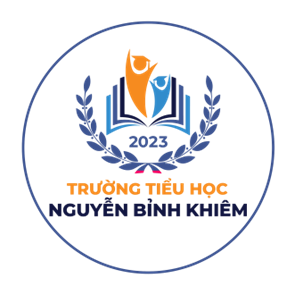 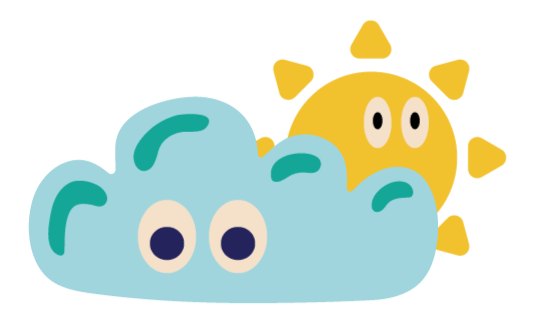 Trường Tiểu học Nguyễn Bỉnh Khiêm
BÀI GIẢNG ĐIỆN TỬ THÁNG 12
KHỐI 2
Môn: Toán
Tên bài: Vẽ đoạn thẳng
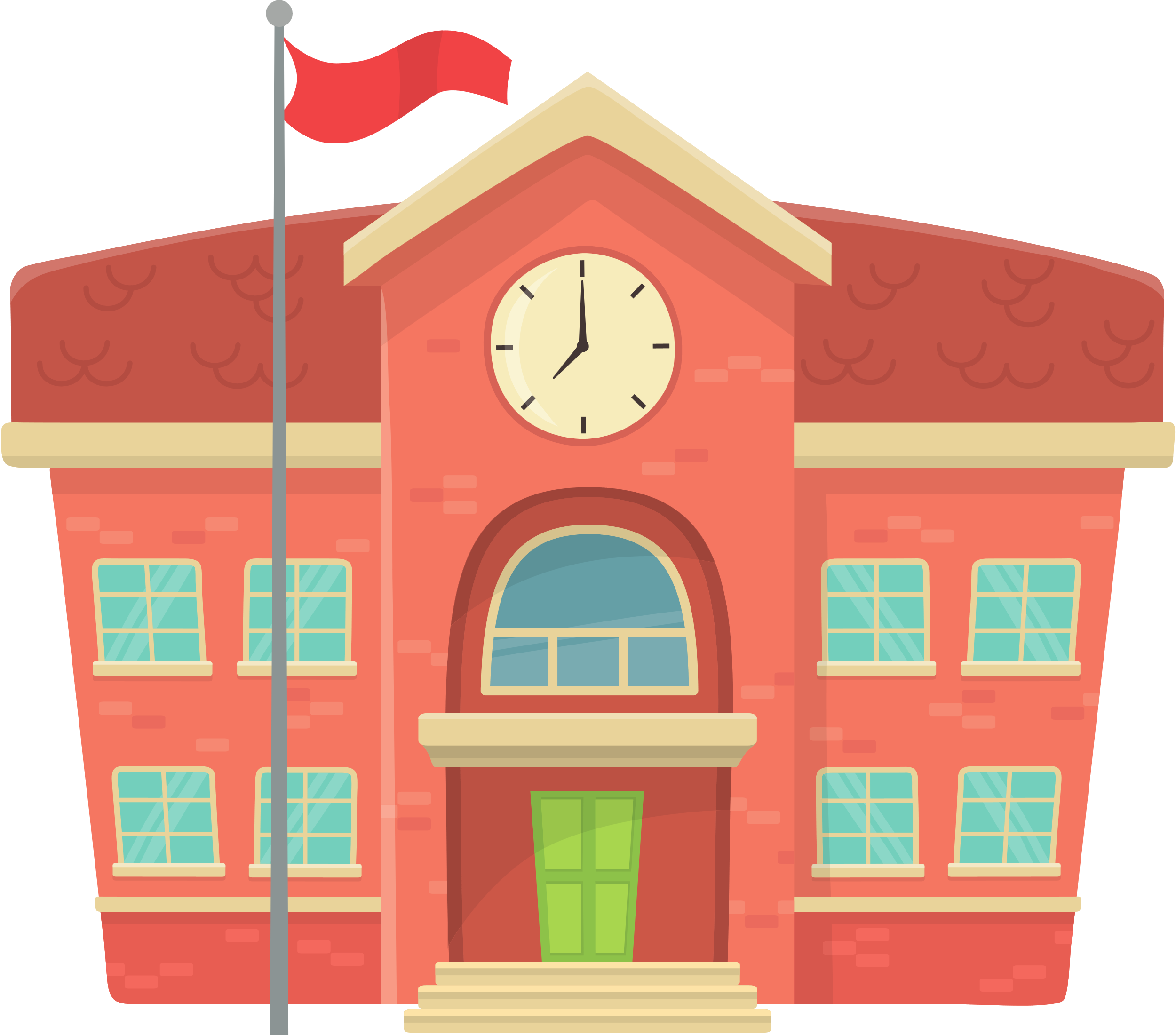 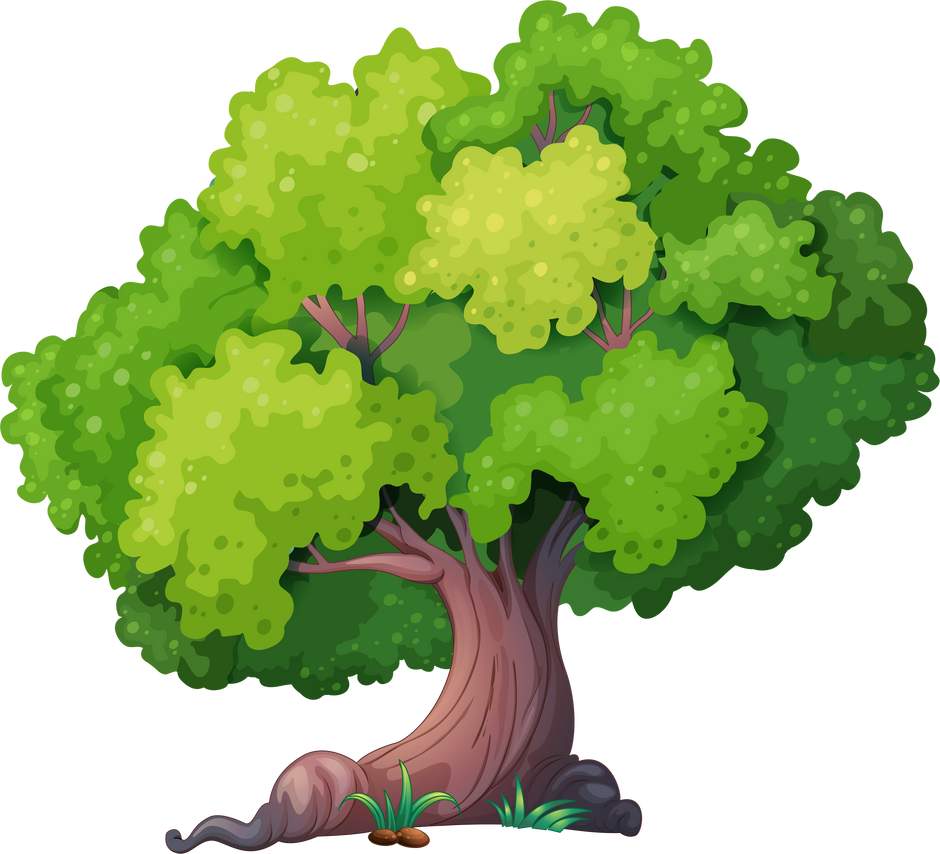 Năm học 2024 - 2025
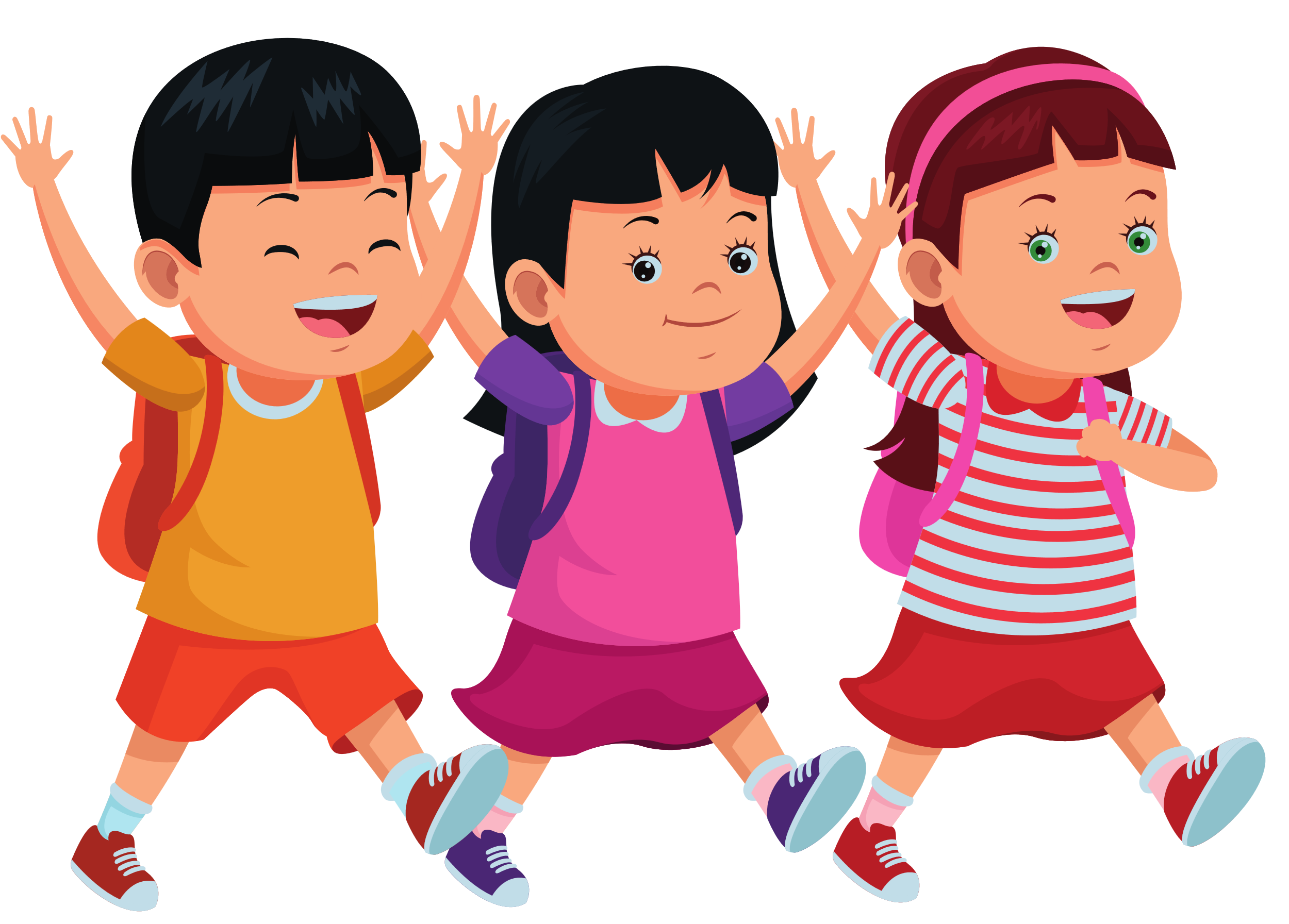 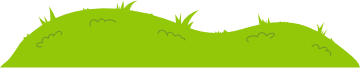 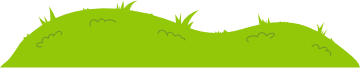 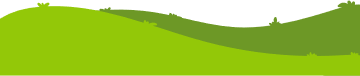 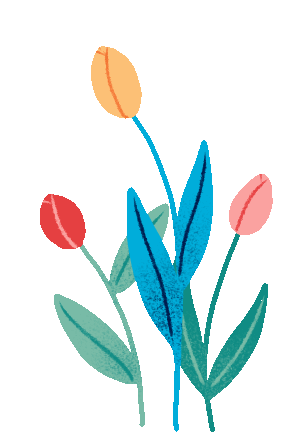 [Speaker Notes: Đây là bìa của từng tiết]
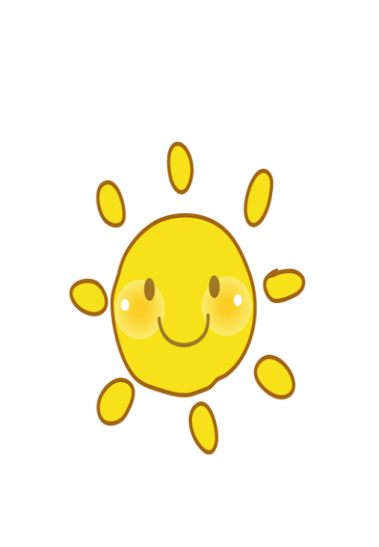 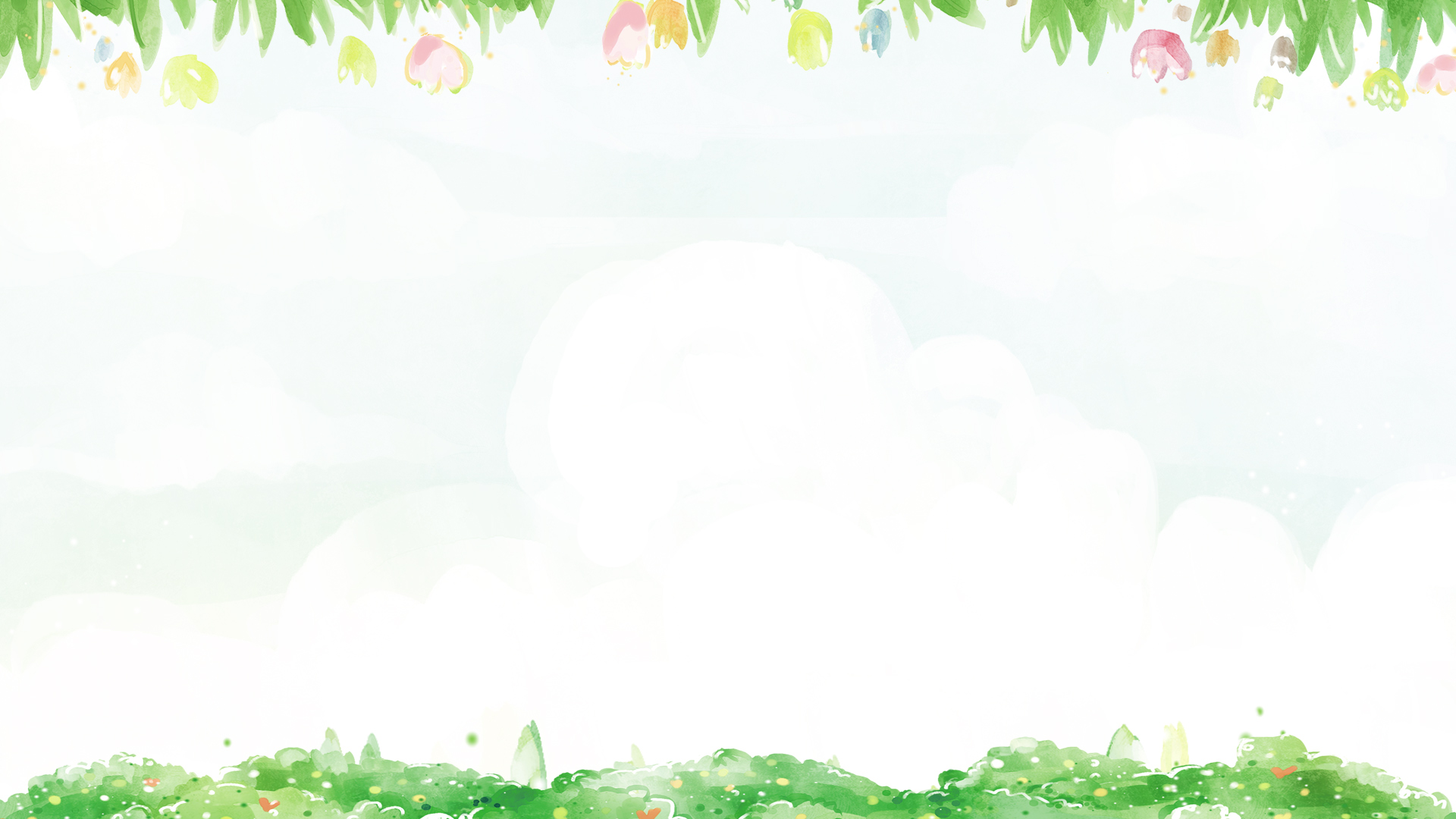 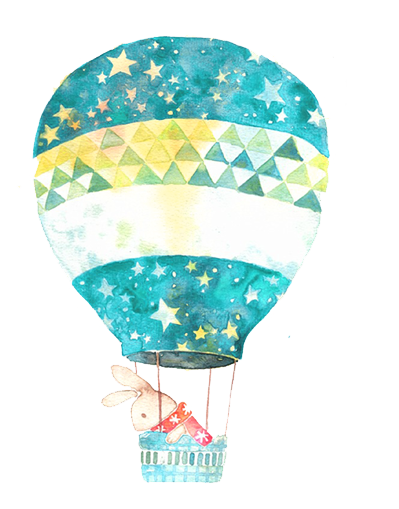 Bài 27 – Tiết 2 
Vẽ đoạn thẳng
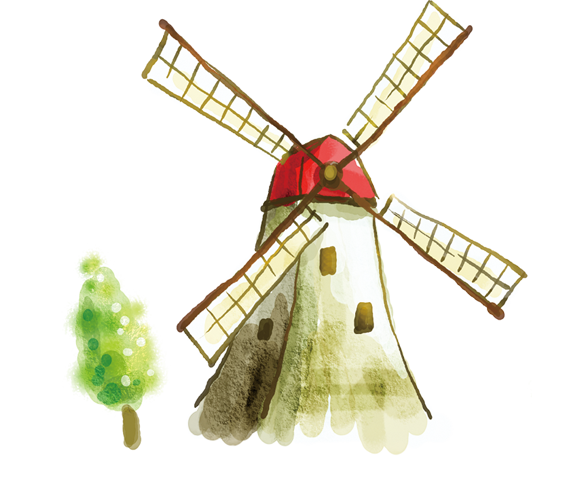 MỤC TIÊU
Qua bài học, con nắm được:


Rèn năng lực tư duy và trí tưởng tượng không gian
Thực hiện vẽ đoạn thẳng có độ dài cho trước.
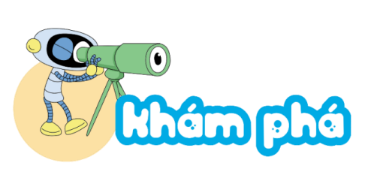 Vẽ đoạn thẳng dài 7cm
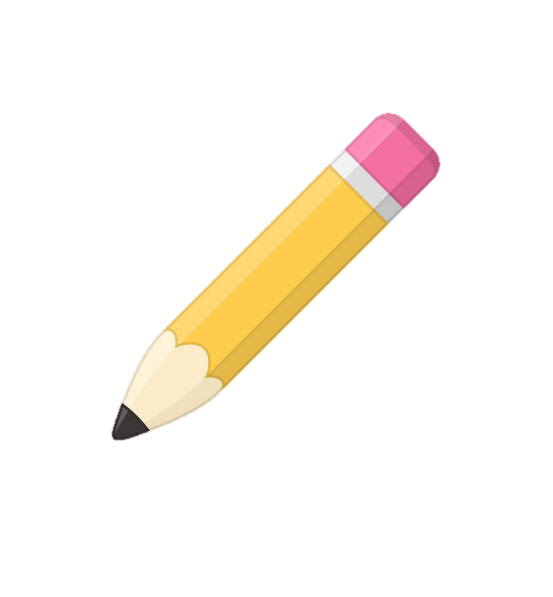 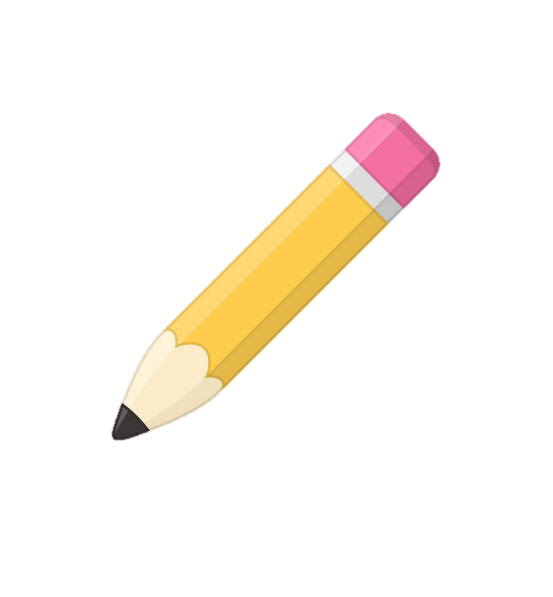 .
.
7cm
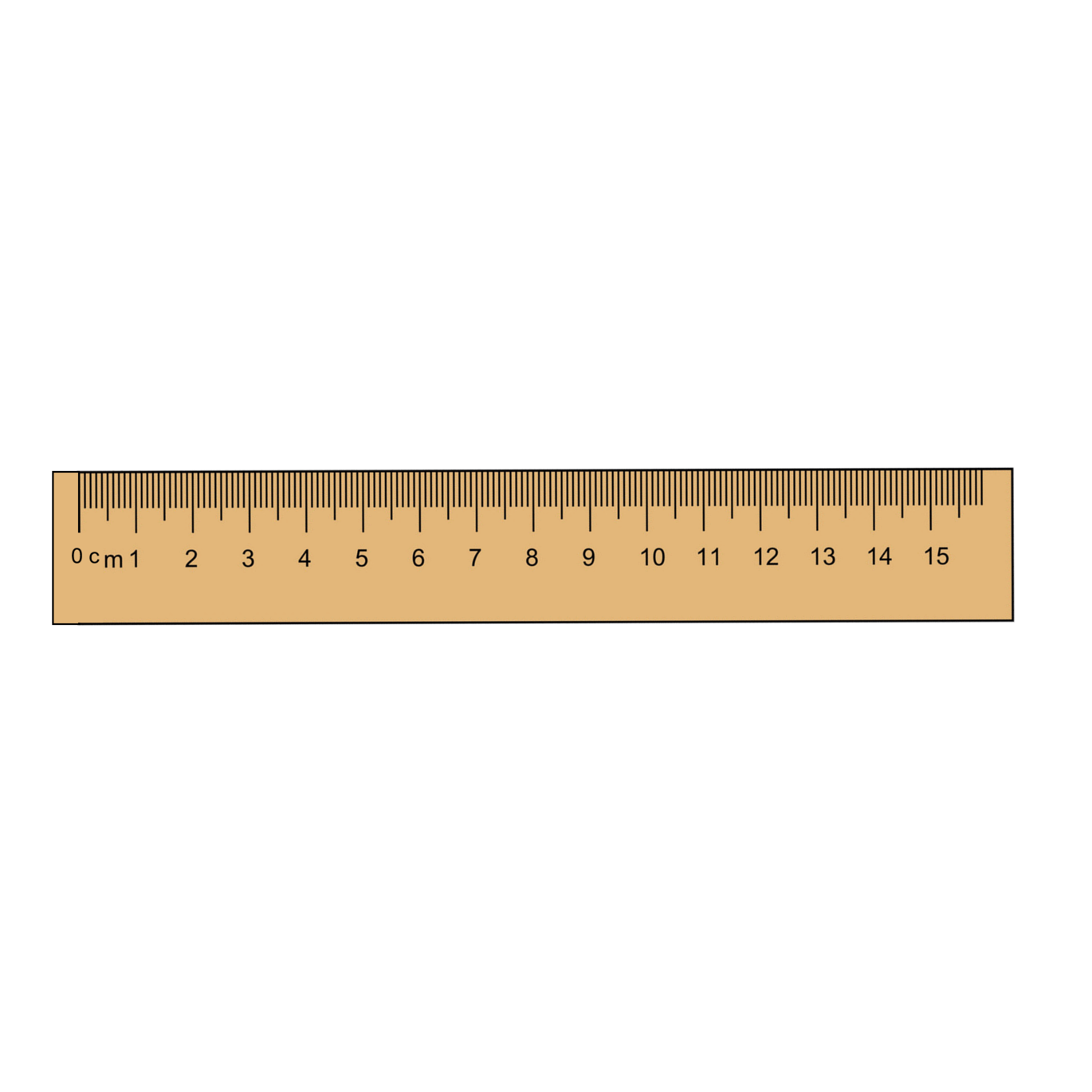 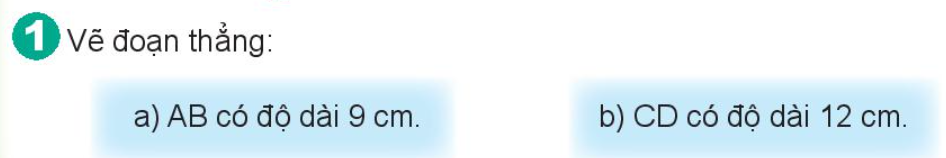 Đo độ dài mỗi đoạn thẳng dưới đây
2
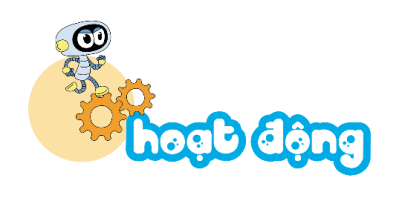 .
M
.
A
.
cm
B
cm
.
cm
D
.
.
C
N
M
Đo độ dài các đoạn AB, CD, GH, MN, NP.
Vẽ các đoạn thẳng có độ dài như vậy vào vở
3
A
G
cm
N
cm
H
C
cm
cm
cm
D
B
P
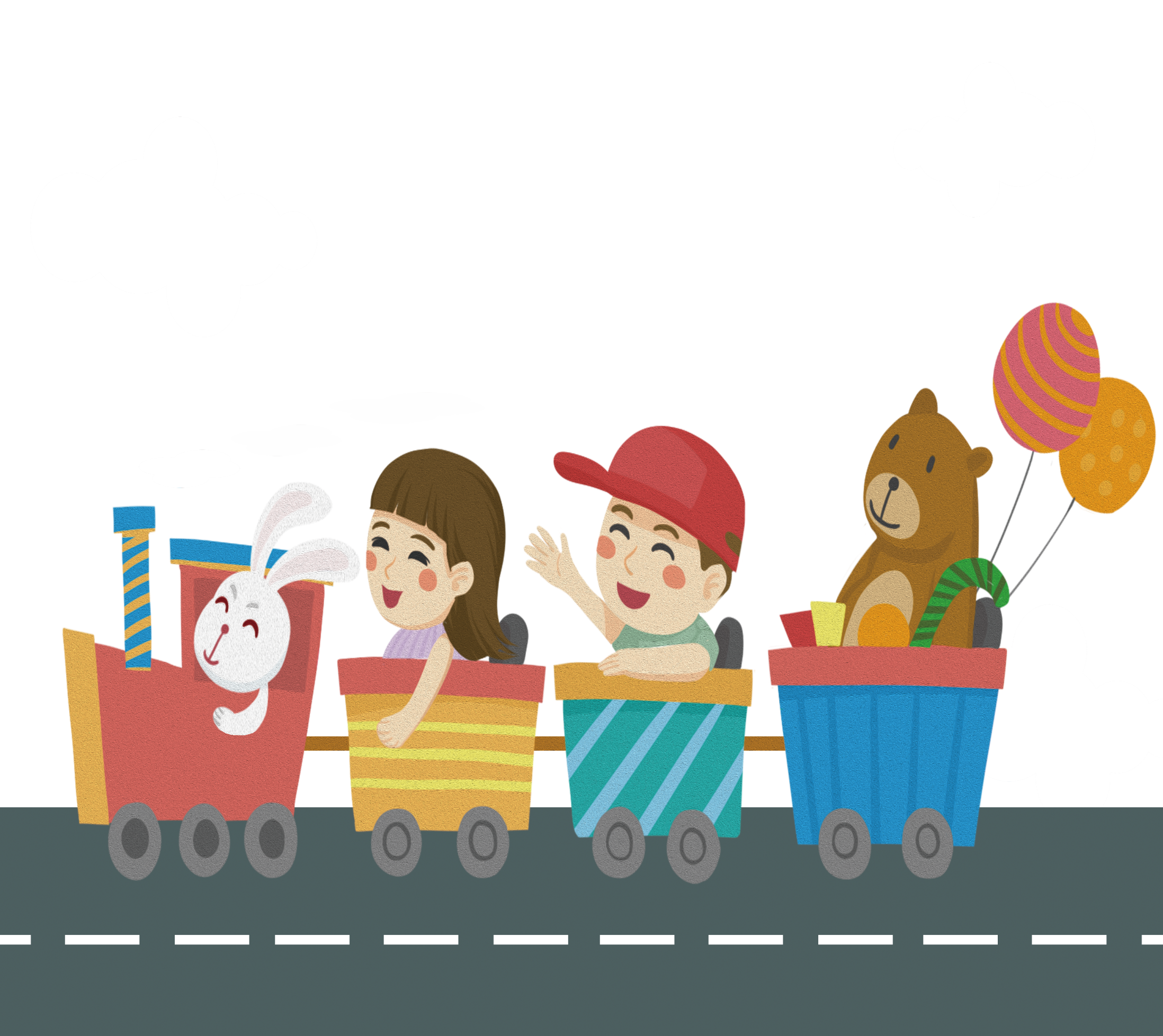 CHÀO TẠM BIỆT